Tijek ravnotežne kristalizacije taline u trokomponentnom sustavu CaO-Al2O3-SiO2
Predavanje IMV 21.01.2021.
https://www.wolframalpha.com/input/?i=systems+of+equations+calculator&assumption=%7B%22F%22%2C+%22SolveSystemOf3EquationsCalculator%22%2C+%22equation1%22%7D+-%3E%220.62264151+x+%2B+0.736837494+y+%2B+1+z+%3D+81%22&assumption=%22FSelect%22+-%3E+%7B%7B%22SolveSystemOf3EquationsCalculator%22%7D%7D&assumption=%7B%22F%22%2C+%22SolveSystemOf3EquationsCalculator%22%2C+%22equation2%22%7D+-%3E%220.37735849+x++%3D+5%22&assumption=%7B%22F%22%2C+%22SolveSystemOf3EquationsCalculator%22%2C+%22equation3%22%7D+-%3E%22+++++++++++++++++++++++++++++0.263162505+y+%3D+14%22
Za proizvodnju Portland cementa interesantno je područje sastava bogato CaO ! Zato započinjemo sa sastavima još bogatijim CaO.
Ravnotežno hlađenje sastava S2
S2 14% SiO2, 5% Al2O3, 81% CaO 2300°C
Ravnotežni sastav (link   ☺):
C3A = 13.25%, C3S =53.20%, CaO=33.55%
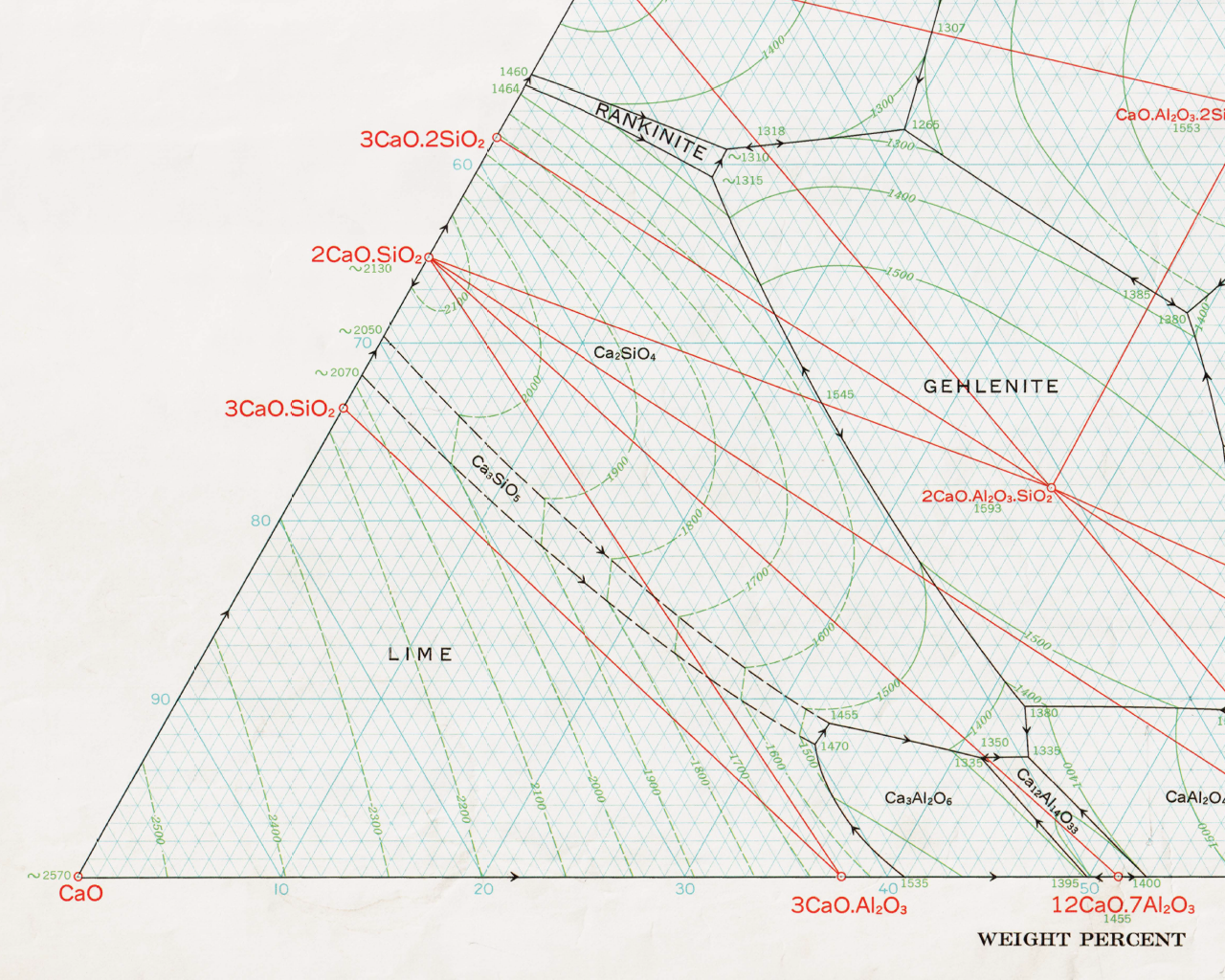 S1 3%SiO2, 25%Al2O3 1990°C
S2 14%SiO2, 5%Al2O3 2300°C
S2 T > 2300°C liquid, L (talina)
T < 2300°C L + CaO(s)
T < 1985°C L + CaO(s) + C3S(s)
T=1470°C L(P) + CaO(s) + C3S(s)
primijenimo pravilo poluge
w(C3S)=(A…S2)/(A…3CaO.SiO2)
w(L(P))=(1-w(C3S))*(CaO…A)/(CaO…P)
S2 °
°  P 1470°C
° A
S1 °
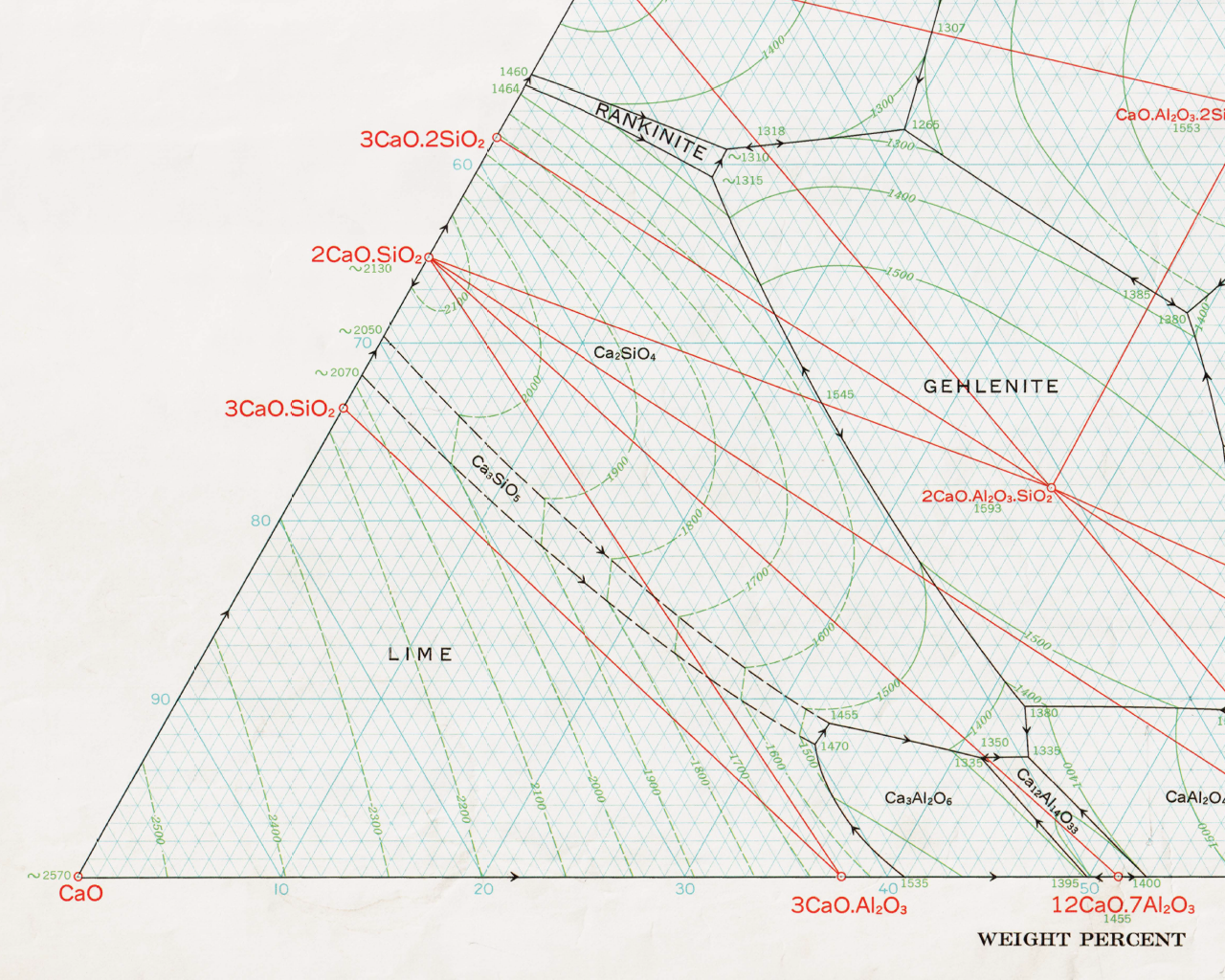 S1 3%SiO2, 25%Al2O3 1990°C
S2 14%SiO2, 5%Al2O3 2300°C
S2 T > 2300°C liquid, L (talina)
T < 2300°C L + CaO(s)
T < 1985°C L + CaO(s) + C3S(s)
T=1470°C L(P) + CaO(s) + C3S(s)
primijenimo pravilo poluge
w(C3S)=(A…S2)/(A…3CaO.SiO2)
w(L(P))=(1-w(C3S))*(CaO…A)/(CaO…P)
w(L(P))=(B…S2)/(B…P)
w(L(P))=w(Al2O3,S2)/w(Al2O3, L(P))
=5/32.7=15.29%
B  •
S2 °
°  P 1470°C
°z
32.7% Al2O3
7.4% SiO2
59.9% CaO
° A
S1 °
Proračun mase CaO koja reagira s L(P) pri 1470 °C
https://www.wolframalpha.com/input/?i=systems+of+equations+calculator&assumption=%7B%22F%22%2C+%22SolveSystemOf2EquationsCalculator%22%2C+%22equation1%22%7D+-%3E%220.37735849+x+-+0.327+y++%3D+0%22&assumption=%22FSelect%22+-%3E+%7B%7B%22SolveSystemOf2EquationsCalculator%22%7D%7D&assumption=%7B%22F%22%2C+%22SolveSystemOf2EquationsCalculator%22%2C+%22equation2%22%7D+-%3E%22-0.2631625+x+-+0.074+y+%3D+-26.31625%22

PRETPOSTAVKA: x grama C3A i (100-x) grama C3S daju sastav točke „z”
Isti taj sastav moguće je postići reakcijom y grama taline L(P) i (100-y) grama  CaO(s) !
Slijedi:  x(C3A) + (100-x) (C3S) = y (L(P)) + (100-y) (CaO)
Bilanca Al2O3:
 x*w(Al2O3, C3A) + (100-x)*w(Al2O3, C3S) = y*w(Al2O3, L(P)) + (100-y)* w(Al2O3, CaO)
 x*w(Al2O3, C3A) +         0                               = y*w(Al2O3, L(P)) +             0

Bilanca SiO2:  x*w(SiO2, C3A) + (100-x)*w(SiO2, C3S)  =  y*w(SiO2, L(P)) + (100-y)* w(SiO2, CaO)
	      0                         + (100-x)*w(SiO2, C3S)  =   y*w(SiO2, L(P)) +           0
Slijedi:
	0.37735849 x - 0.327 y  = 0
	0.2631625 x + 0.074 y = 26.31625
Rješenje:
	x == 75.5002 	 y == 87.1274
Znači, 12.8726 g CaO(s) reagira s 87.1274 g L(P)), dajući 75.5 g C3A i 24.5 g C3S.
15.29 g L(P) pri 1470°C reagira s 2.259 g CaO(s) dajući: 13.2495 g C3A i 4.2995 g C3S.
Sastav S2 pri 1470°C sastoji se od L(P)+C3S(s)+CaO(s)
S2=81%CaO, 5%Al2O3,  14%SiO2
L(P)=59.9% CaO, 32.7% Al2O3, 7.4% SiO2
https://www.wolframalpha.com/input/?i=systems+of+equations+calculator&assumption=%7B%22F%22%2C+%22SolveSystemOf3EquationsCalculator%22%2C+%22equation1%22%7D+-%3E%220.599+x+%2B+0.7368375+y+%2B+1+z+%3D+81%22&assumption=%22FSelect%22+-%3E+%7B%7B%22SolveSystemOf3EquationsCalculator%22%7D%7D&assumption=%7B%22F%22%2C+%22SolveSystemOf3EquationsCalculator%22%2C+%22equation2%22%7D+-%3E%220.327+x++++++++++++++++++++++++++++++++++%3D+5%22&assumption=%7B%22F%22%2C+%22SolveSystemOf3EquationsCalculator%22%2C+%22equation3%22%7D+-%3E%220.074+x+%2B+0.2631625+y++++++++++%3D+14%22
Rješenje (link  ):
L(P)≈15.291 g, C3S≈48.899 g, CaO≈35.810 g
15.29 g L(P) pri 1470°C reagira s 2.259 g CaO(s) dajući: 13.2495 g C3A i 4.2995 g C3S.
Ravnotežni sastav:
C3A = 13.25%, C3S =53.20%, CaO=33.55%
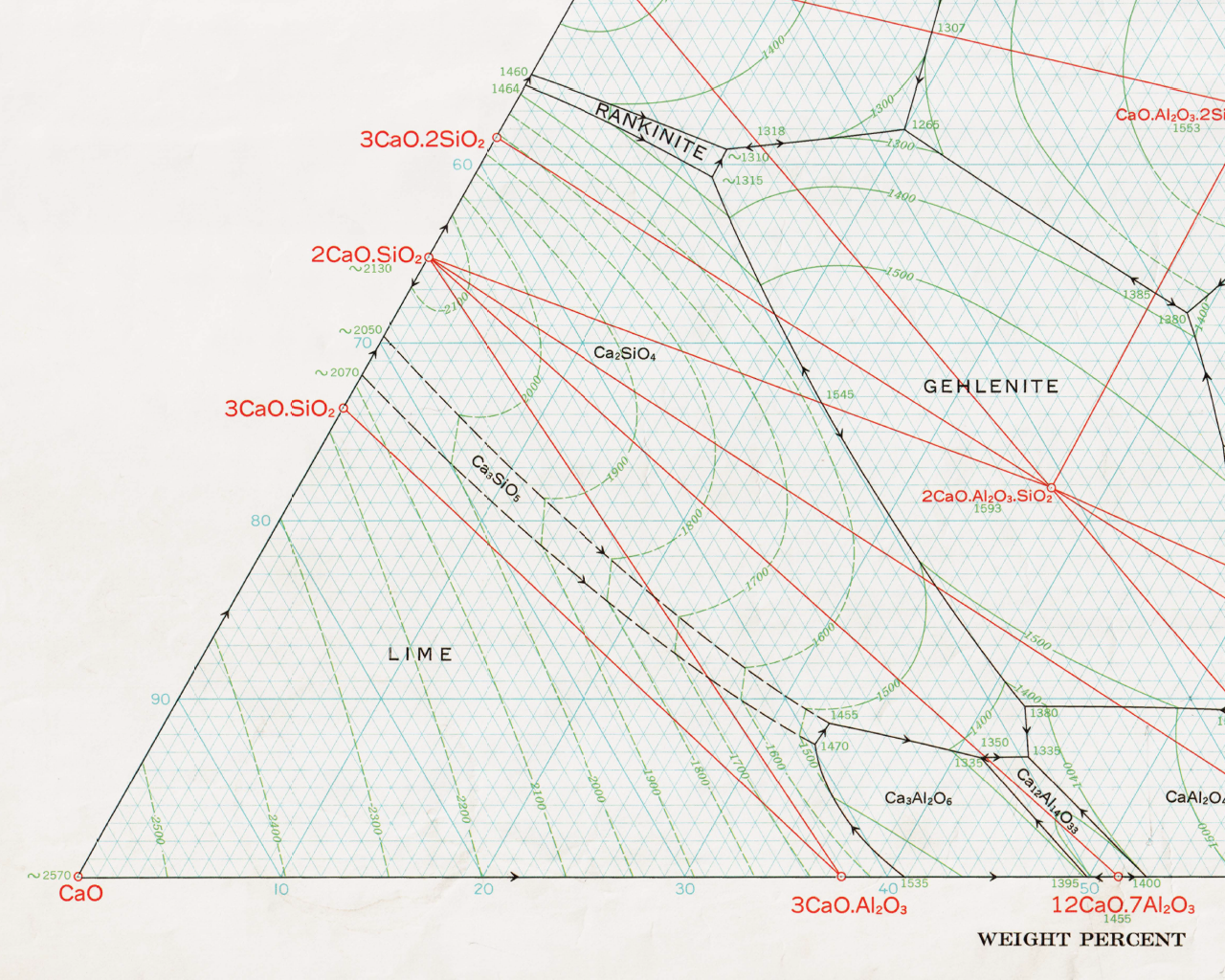 S1 3%SiO2, 25%Al2O3 1990°C
S2 14%SiO2, 5%Al2O3 2300°C
S2 T > 2300°C liquid, L (talina)
T < 2300°C L + CaO(s)
T < 1985°C L + CaO(s) + C3S(s)
T=1470°C L(P) + CaO(s) + C3S(s)
primijenimo pravilo poluge
w(C3S)=(A…S2)/(A…3CaO.SiO2)
w(L(P))=(1-w(C3S))*(CaO…A)/(CaO…P)
S2 °
S4°
S8 °
S7 °
S5 °
S3 °
S6 °
°  P 1470°C
°z
32.7% Al2O3
7.4% SiO2
59.9% CaO
° A
S1 °
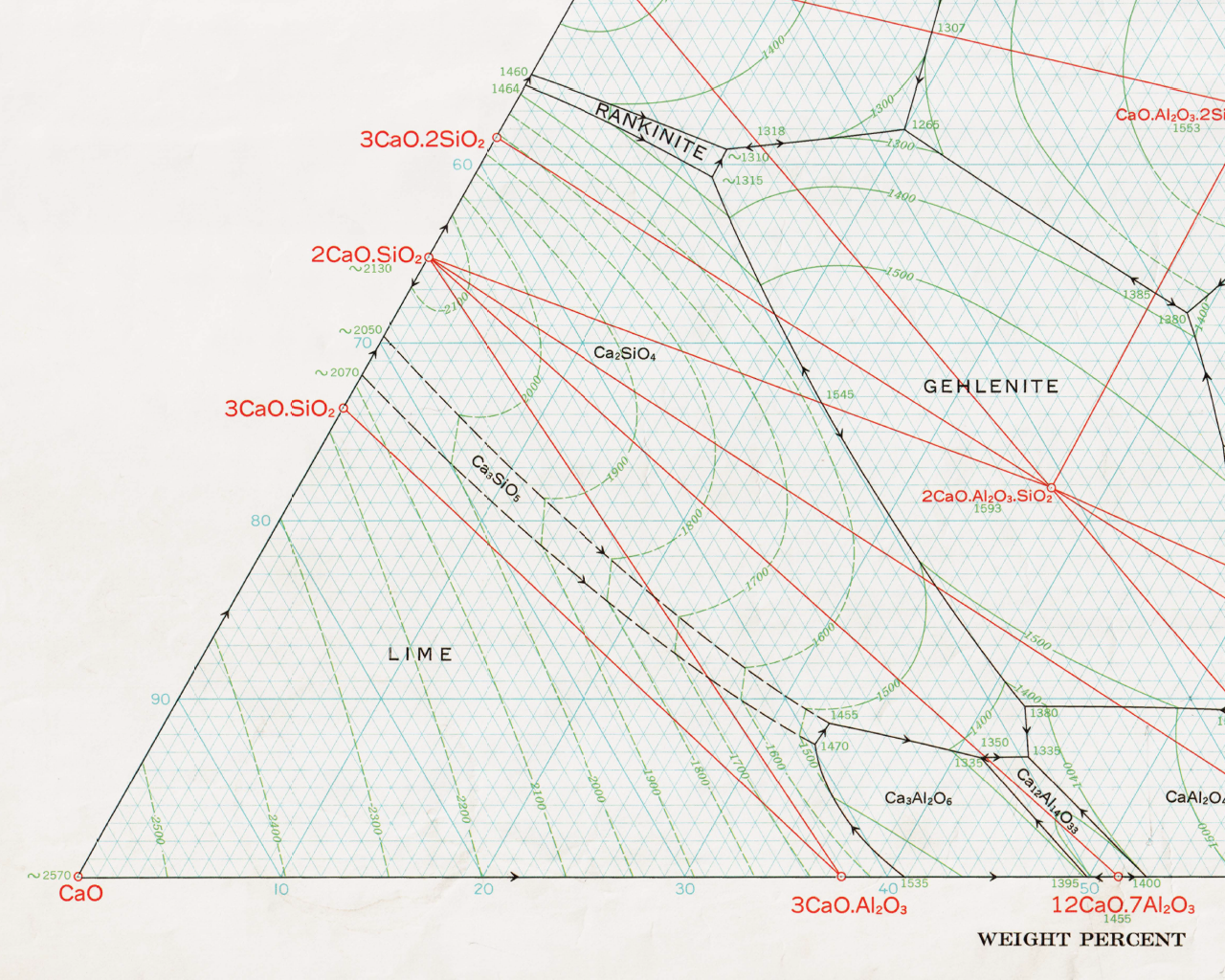 S2 14%SiO2, 5%Al2O3 2300°C
S2 T > 2300°C liquid, L (talina)
T < 2300°C L + CaO(s)
T < 1985°C L + CaO(s) + C3S(s)
T=1470°C L(P) + CaO(s) + C3S(s)
primijenimo pravilo poluge
w(C3S)=(A…S2)/(A…3CaO.SiO2)
w(L(P))=(1-w(C3S))*(CaO…A)/(CaO…P)
S2 °
S4°
S8 °
S7 °
S5 °
S3 °
S6 °
°  P 1470°C
°z
32.7% Al2O3
7.4% SiO2
59.9% CaO
° A
https://www.wolframalpha.com/input/?i=systems+of+equations+calculator&assumption=%7B%22F%22%2C+%22SolveSystemOf3EquationsCalculator%22%2C+%22equation1%22%7D+-%3E%220.62264151+x+%2B+0.736837494+y+%2B+1+z+%3D+72%22&assumption=%22FSelect%22+-%3E+%7B%7B%22SolveSystemOf3EquationsCalculator%22%7D%7D&assumption=%7B%22F%22%2C+%22SolveSystemOf3EquationsCalculator%22%2C+%22equation2%22%7D+-%3E%220.37735849+x++%3D+25%22&assumption=%7B%22F%22%2C+%22SolveSystemOf3EquationsCalculator%22%2C+%22equation3%22%7D+-%3E%22+++++++++++++++++++++++++++++0.263162505+y+%3D+3%22
Ravnotežno hlađenje sastava S1
S1 3% SiO2, 25%Al2O3, 72% CaO, 1990°C
Ravnotežni sastav (link  ):
C3A = 66.25%, C3S =11.40%, CaO=22.35%
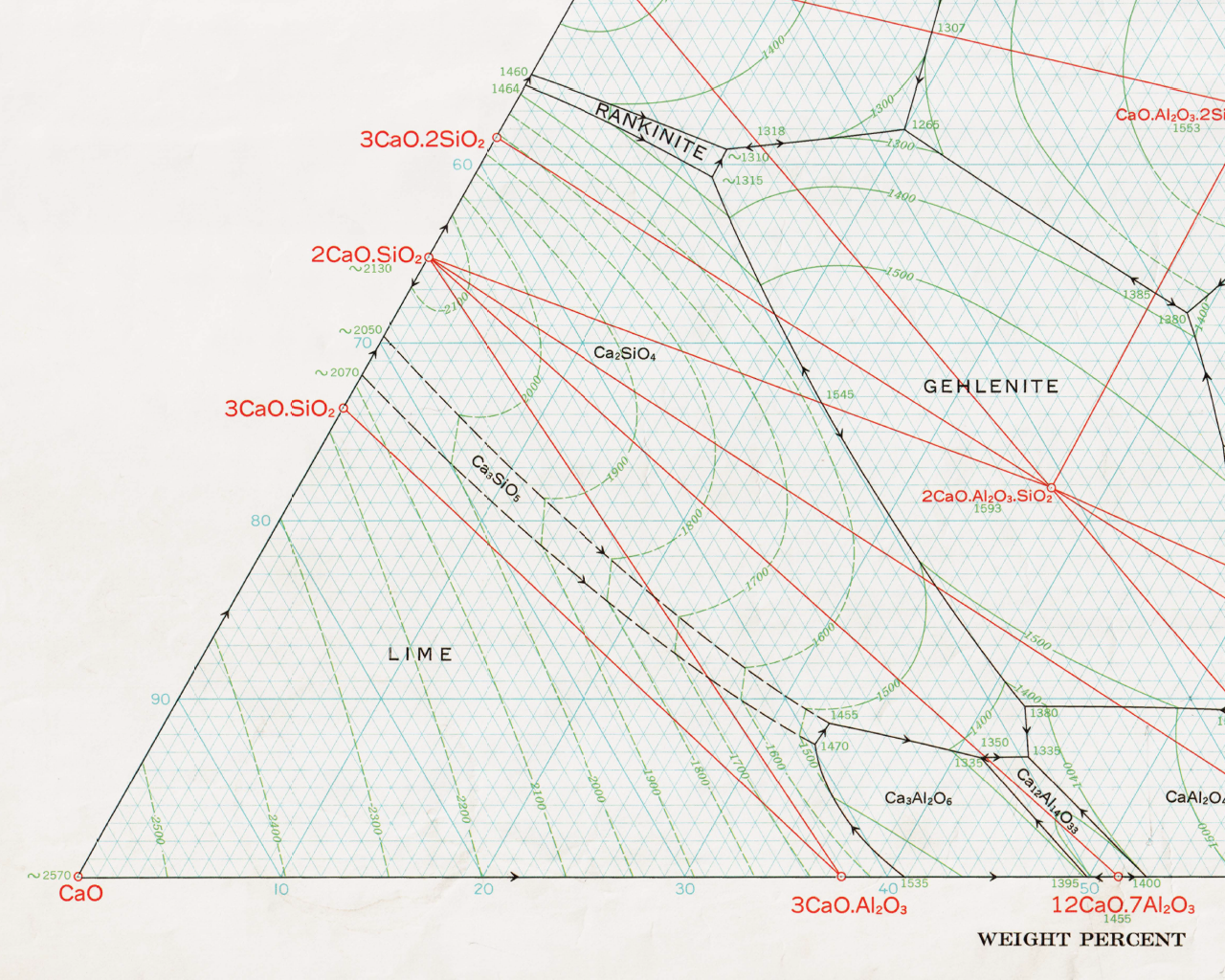 S2 14%SiO2, 5%Al2O3 2200°C
S1 3%SiO2, 25%Al2O3 1990°C
w(L(P))=(D…S1)/(D…P)=3/7.4=40.54%
S1 T > 1990°C liquid, L (talina)
T < 1990°C L + CaO(s)
T < 1500°C L + CaO(s) + C3A(s)
T=1470°C L(P) + CaO(s) + C3A(s)
Na 1470°C reagira talina sastava L(P)
Sa CaO(s) dajući C3S (i C3A). CaO(s) ima dovoljno da nestane talina L(P) i nastaje konačni produkt  CaO(s), C3A (s) i C3S(s).
primijenimo pravilo poluge
w(C3A)=(B…S1)/(B…3CaO.Al2O3)
w(L(P))=(1-w(C3A))*(CaO…B)/(CaO…P)
S2 °
°  P 1470°C
°z
32.7% Al2O3
7.4% SiO2
59.9% CaO
B °
S1 °
D °
Koji sastavi završavaju peritektičkom reakcijom pri 1470 °C ?
Svi sastavi u sustavu CaO-C3A-C3S !
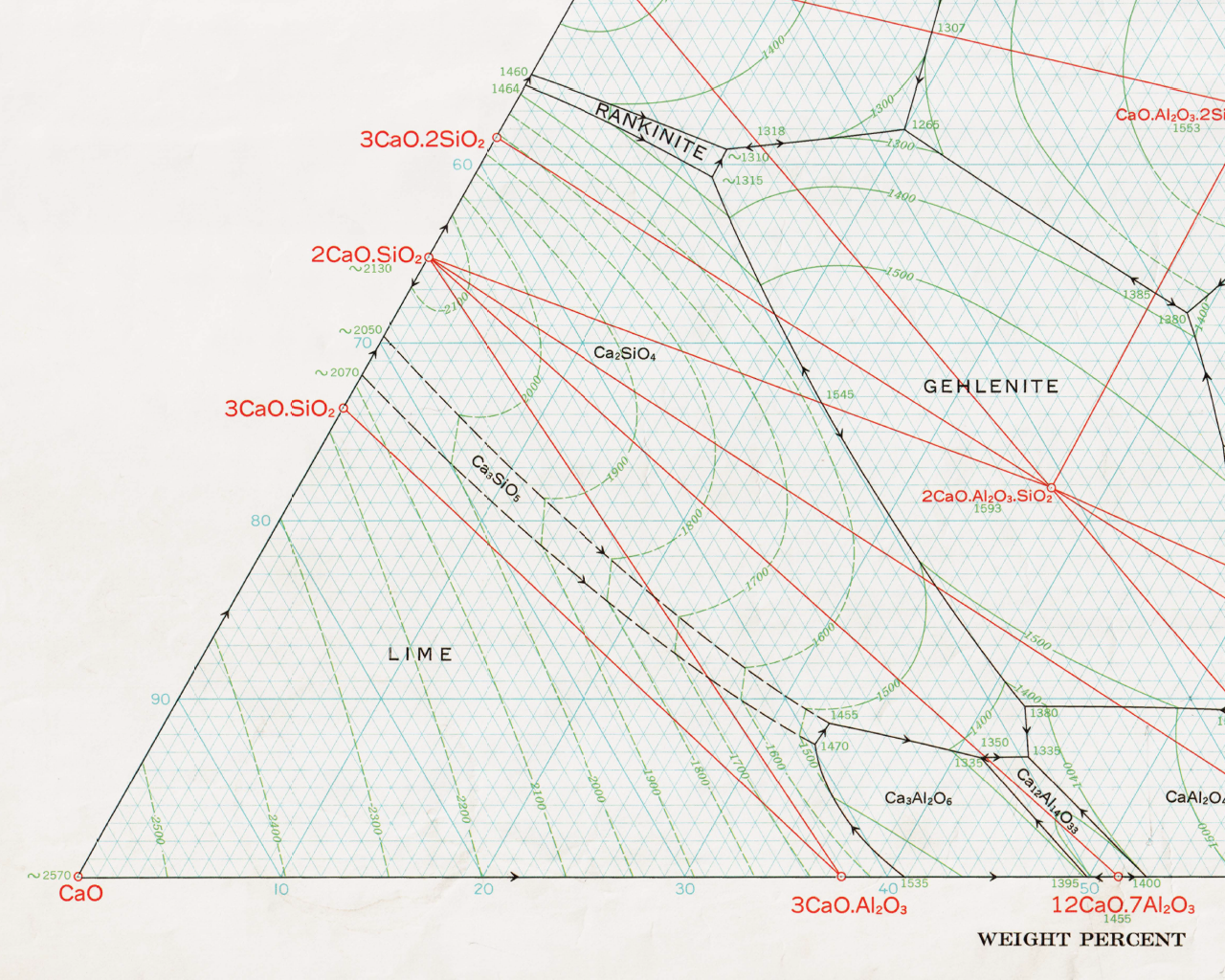 S2 14%SiO2, 5%Al2O3 2200°C
S1 3%SiO2, 25%Al2O3 1990°C
CaO-z-C3S
 L; L+CaO; L+CaO+C3S; CaO-C3S-C3A
CaO-C3A-z
 L; L+CaO; L+CaO+C3A; CaO-C3A-C3S
S2 °
°  P 1470°C
°z
32.7% Al2O3
7.4% SiO2
59.9% CaO
S1 °
Koji sastavi završavaju peritektičkom reakcijom pri 1455 °C ?
Pogledajmo sastave taline u polju z-C3A-w
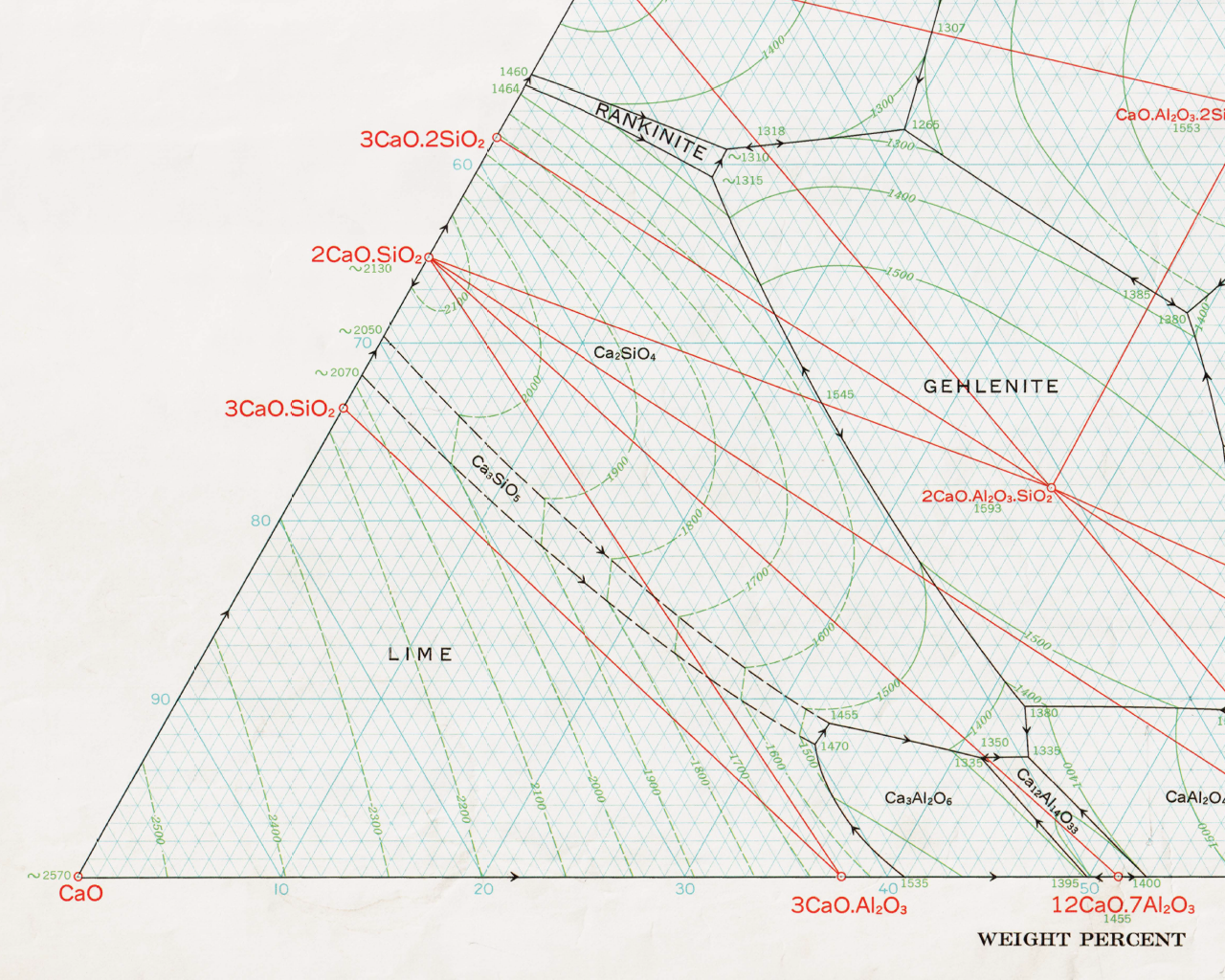 z-C3A-w
Pripada polju primarne kristalizacije CaO
Pripada podsustavu C3S-C3A-C2S
 L; L+CaO; L+CaO+C3A; L(P)+CaO+C3A;
Peritektička reakcija pri 1470°C
Reakcijom CaO i taline nastaje C3S i C3A,
te CaO nestaje (talina preostaje!)
L(P)+CaO+C3A; peritektička reakcija pri 1470°C
Reakcijom CaO i taline nastaje C3S i C3A,
te CaO nestaje (talina preostaje!)
Sastav L(P)+CaO(s) je između točaka z i w
C3S + C3A + L(P)    T=1470°C
Daljnjim hlađenjem sastav taline se mijenja prema L(Q) pri 1455°C, a talina je u ravnoteži s C3S(s) i C3A(s).
Ravnotežno hlađenje završava pri Q na 1455°C kada C3S reagira s talinom dajući konačan fazni sastav: C3S-C3A-C2S
Q 1455°C
°
°  P 1470°C
• w
°z
32.7% Al2O3
7.4% SiO2
59.9% CaO
Koji sastavi završavaju u eutektiku pri 1335 °C ?
Pogledajmo sastave taline u polju w-C3A-P
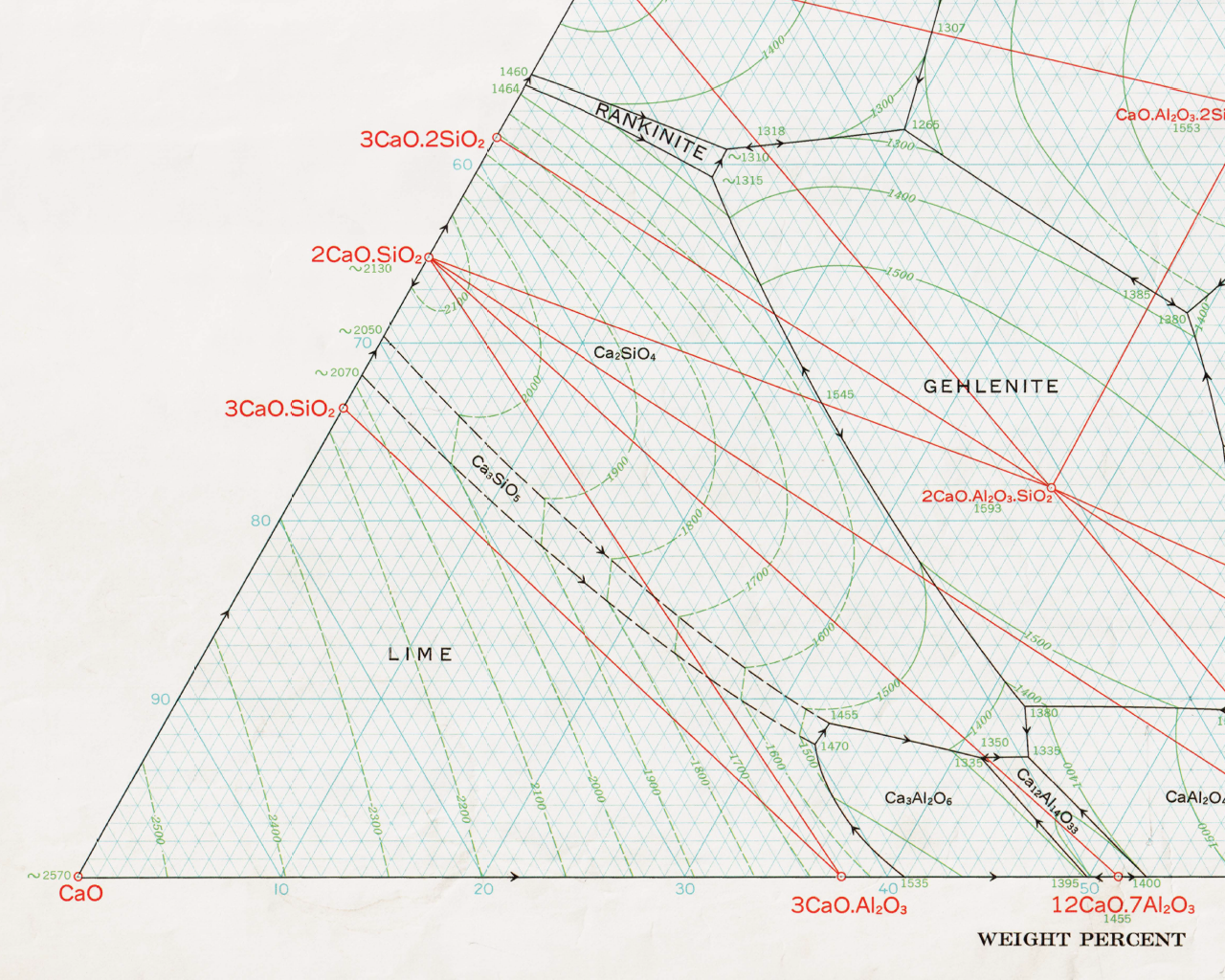 w-C3A-P
Pripada polju primarne kristalizacije CaO
Pripada podsustavu C2S-C3A-C12A7
 L; L+CaO; L+CaO+C3A; L(P)+CaO+C3A;
Peritektička reakcija pri 1470°C
Reakcijom CaO i taline nastaje C3S i C3A,
te CaO nestaje (talina preostaje!)
L(P)+CaO+C3A; peritektička reakcija pri 1470°C
Reakcijom CaO i taline nastaje C3S i C3A,
te CaO nestaje (talina preostaje!)
Sastav L(P)+CaO(s) je između točaka w i P
C3S + C3A + L(P)    T=1470°C
Daljnjim hlađenjem sastav taline se mijenja prema L(Q) pri 1455°C, a talina je u ravnoteži s C3S(s) i C3A(s).
U invarijantnoj točci Q na 1455°C dolazi do reakcije taline L(Q) sa C3S pri čemu C3S nestaje, a nastaje C2S (i C3A). Sada, na 1455°C imamo L(Q)-C3A-C2S. Daljnjim ravnotežnim hlađenjem konačno završavamo u E1 pri 1335°C, gdje konačno nastaje C12A7-C3A-C2S ☺.
Q 1455°C
E1  1335°C
°
°  P 1470°C
• w
°
°z
32.7% Al2O3
7.4% SiO2
59.9% CaO
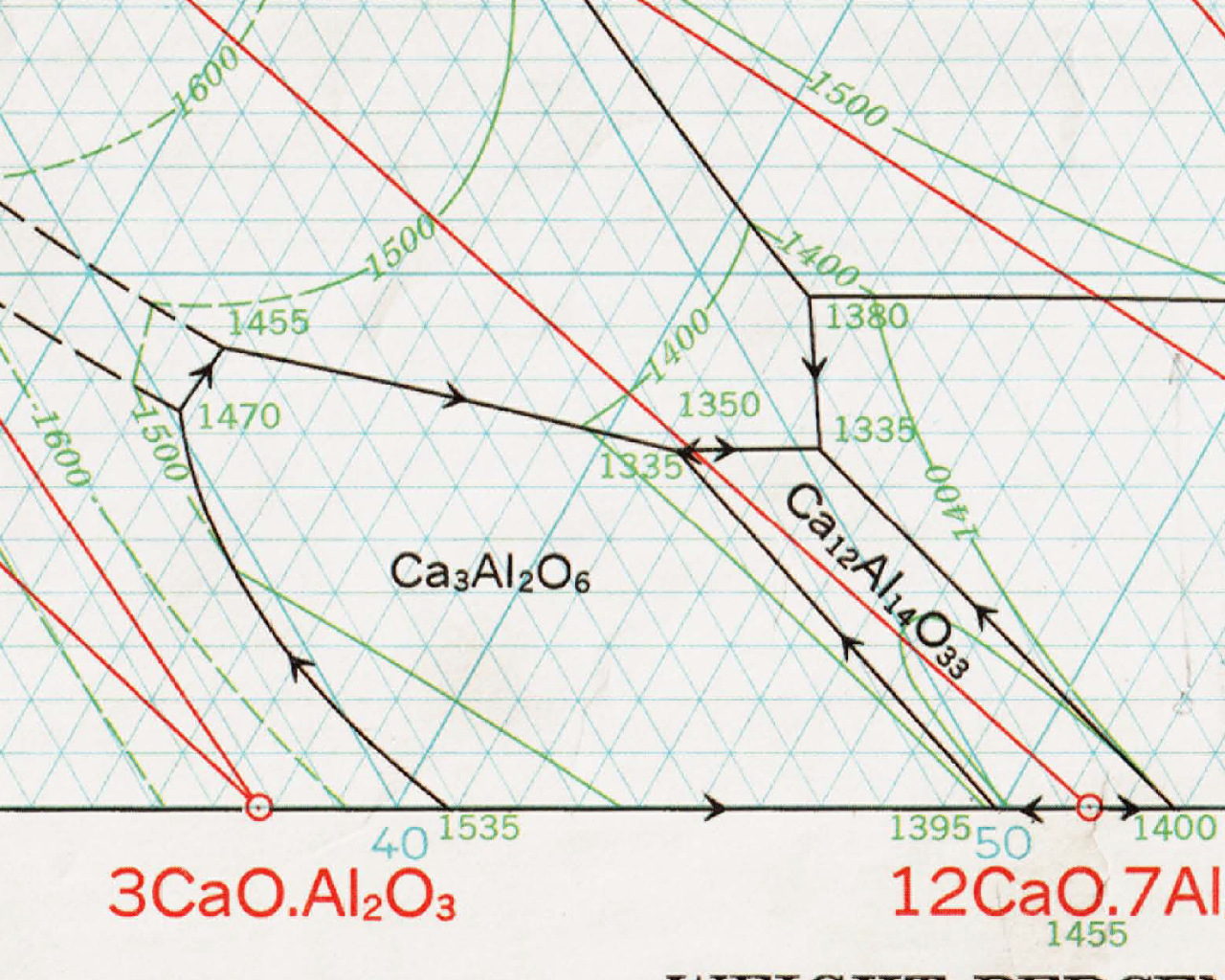 PC3A  y  P
Pripada polju primarne kristalizacije CaO
Pripada podsustavu C2S-C3A-C12A7
 L; L+CaO; L+CaO+C3A; L+ CaO  + C3A;
L+ C3A; L+ C3A+C2S;
Kristalizacija taline u eutektičkoj točci pri
1335°C, nastaje i C12A7. Konačni sastav
je: C3A, C2S i C12A7.
Kristalizacija završava u E1 pri 1335°C,
te je konačni sastav: C3A, C2S i C12A7.
(do kristalizacije C12A7  dolazi u E1 !)
L + C3A(s) + C2S(s)
   Q 1455°C
•   L 1400°C
E1 1335°C
  P 1470°C

• w
w(L 1400°C)=(C3A…S9)/(C3A…L)
 L 1450°C
w(L 1450°C)=(C3A…S9)/(C3A…L)
L  °
L + CaO(s) + C3A (s)
L + CaO(s)
°
S9
°       y
S10: L;	L+CaO(s);		 L+CaO(s)+C3A(s); 	L+CaO(s)+C3A(s);	 L+C3A(s);
	 L+C3A(s)+ C12A7(s);	 E1 1335°C==C3A,C12A7,C2S
Pripada polju primarne kristalizacije CaO
Pripada podsustavu C2S-C3A-C12A7
Kristalizacija taline u eutektičkoj točci pri 1335°C, nastaje i C2S. Konačni sastav je: C3A, C12A7 i C2S.
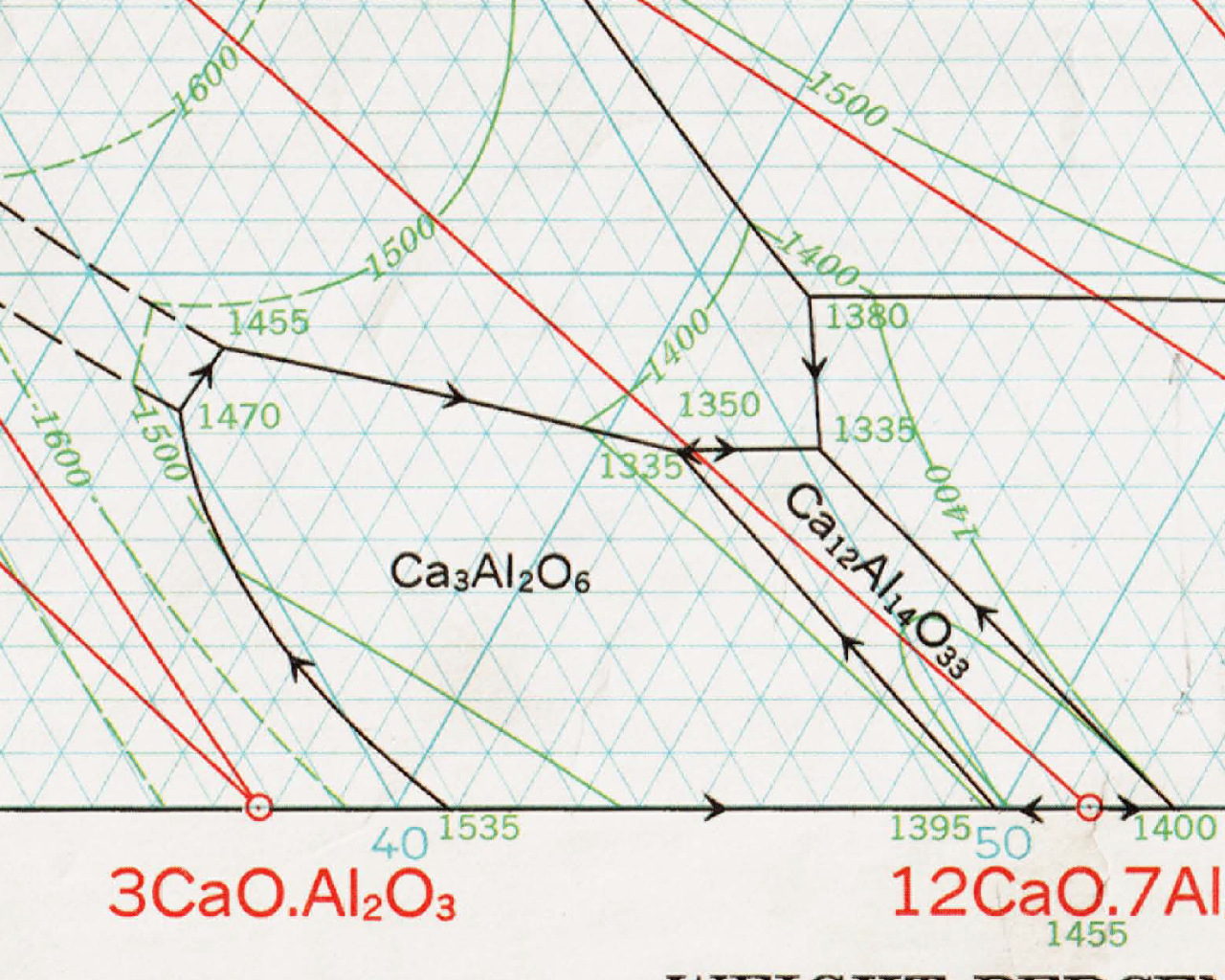    Q 1455°C
E1 1335°C
  P 1470°C

• w
Q-C3A-E1
  L
P-C3A-Q
L+C3A+C12A7
C3A-x-E1
  L
L + C3A(s)
L + CaO(s) + C3A(s)
°
°
L + CaO(s)
S9
S10
°       y
x  °
S11: L;	L+C3A(s);		 L+C3A(s)+ C12A7(s)
	E1 1335°C==C3A,C12A7,C2S

Pripada polju primarne kristalizacije C3A(s)
Pripada podsustavu C2S-C3A-C12A7
Kristalizacija taline u eutektičkoj točci pri 1335°C, nastaje i C2S. Konačni sastav je: C3A, C12A7 i C2S.
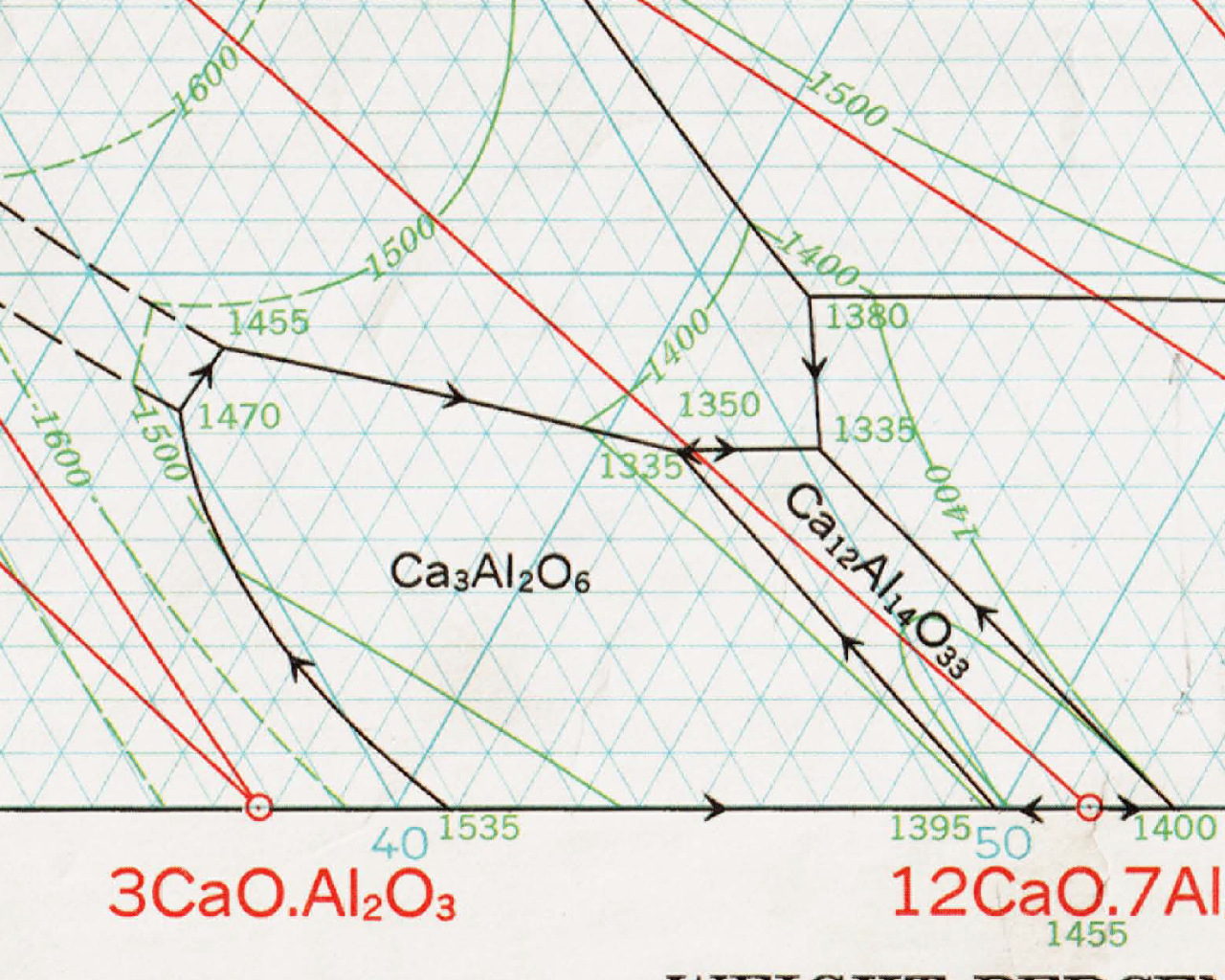    Q 1455°C
E1 1335°C
  P 1470°C

• w
Q-C3A-E1
P-C3A-Q
C3A-x-E1
°
°
S9
S11
°       y
x  °
S12: L;	L+C3A(s);		 L+C3A(s)+ C2S(s)
	E1 1335°C==C3A,C2S,C12A7

Pripada polju primarne kristalizacije C3A(s)
Pripada podsustavu C2S-C3A-C12A7
Kristalizacija taline u eutektičkoj točci pri 1335°C, nastaje C12A7. Konačni sastav je: C3A, C12A7 i C2S.
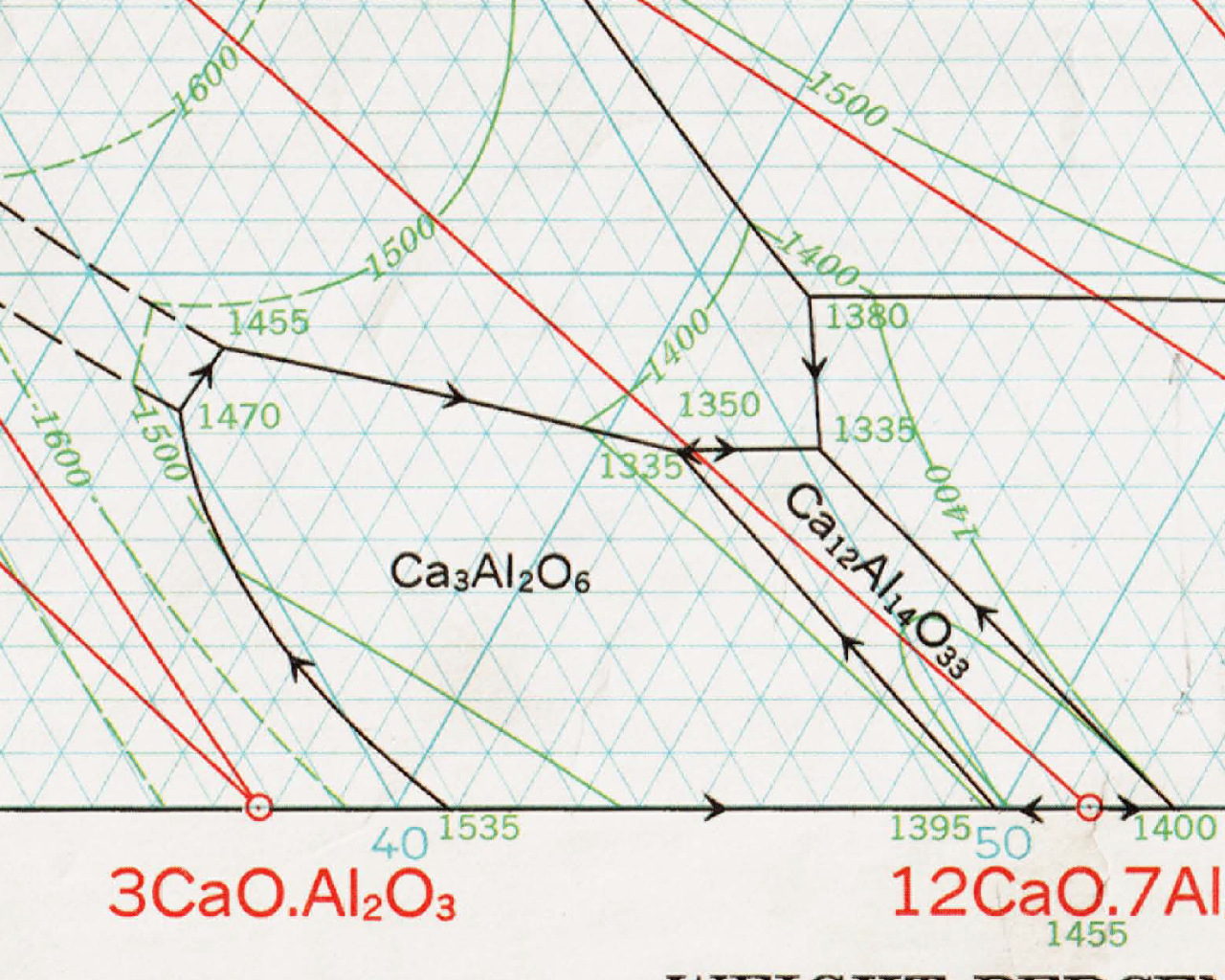    Q 1455°C
L+C3A+C2S
E1 1335°C
  P 1470°C

• w
Q-C3A-E1
P-C3A-Q
L+C3A(s)
C3A-x-E1
°
S12
°       y
x  °
S13: L;	L+CaO(s);		 L+CaO+C3A(s)
	L+C3A (s);		 L+C3A + C3S(s)
Q 1455°C peritektička reakcija L + C3S(s) daje C2S+C3A
L+C2S+C3A (s) ;	E1 1335°C==C3A,C2S,C12A7
Pripada polju primarne kristalizacije CaO(s)
Pripada podsustavu C2S-C3A-C12A7
Kristalizacija taline u eutektičkoj točci pri 1335°C, nastaje C12A7. Konačni sastav je: C3A, C2S i C12A7.
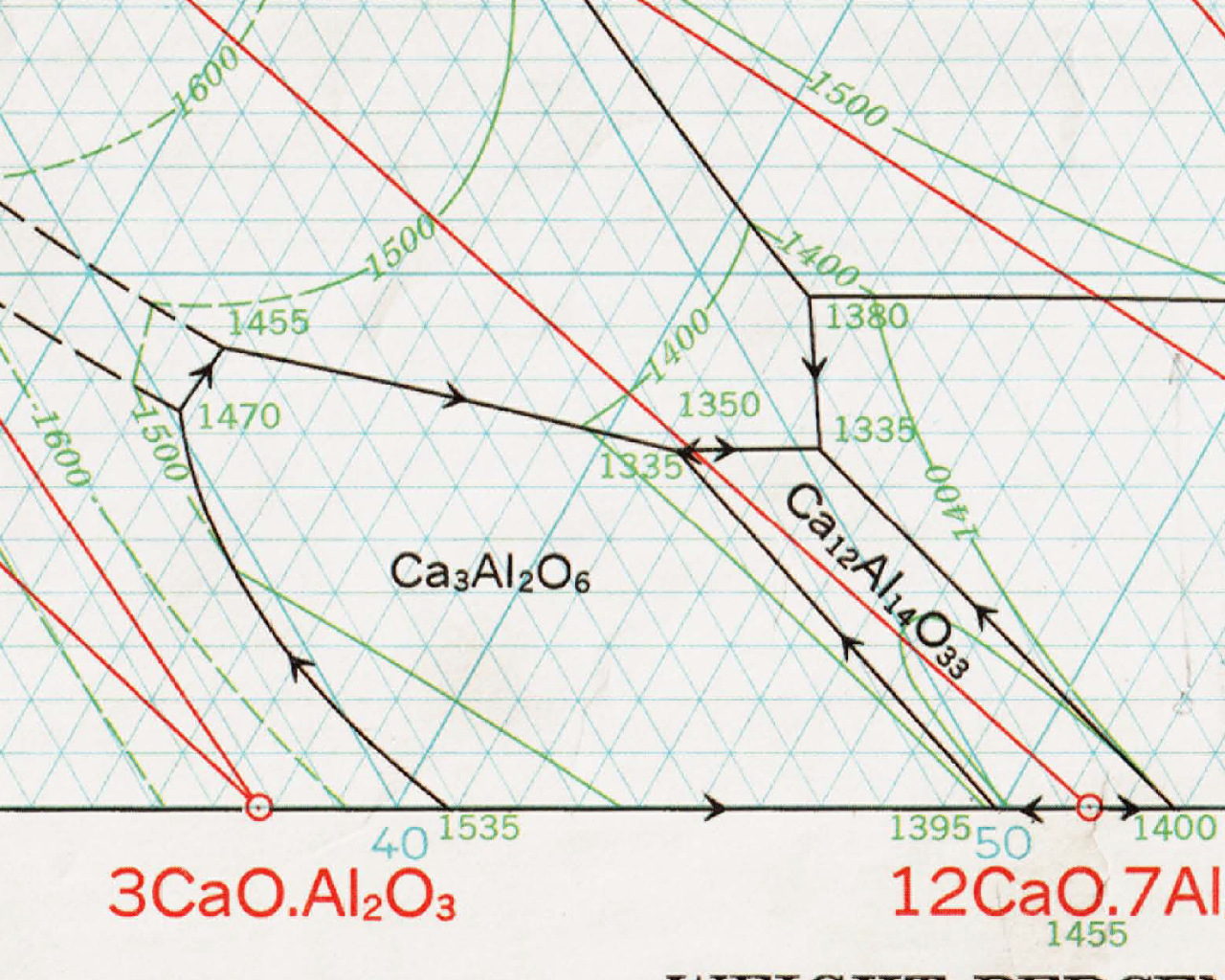 L+C3A+C2S
L+C3A+C3S(s)
   Q 1455°C
E1 1335°C
  P 1470°C

• w
L+C3A(s)
P-C3A-Q
L+CaO+C3A(s)
°
L+CaO(s)
S13
°       y
x  °
S14: L;	L+C3A (s);		L+C3A + C3S(s)
Q 1455°C peritektička reakcija L + C3S(s) daje C2S+C3A
L+C2S+C3A (s) (Q 1455°C!);	E1 1335°C==C3A,C2S,C12A7
Pripada polju primarne kristalizacije C3A(s)
Pripada podsustavu C2S-C3A-C12A7
Kristalizacija taline u eutektičkoj točci pri 1335°C, nastaje C12A7. Konačni sastav je: C3A, C2S i C12A7.
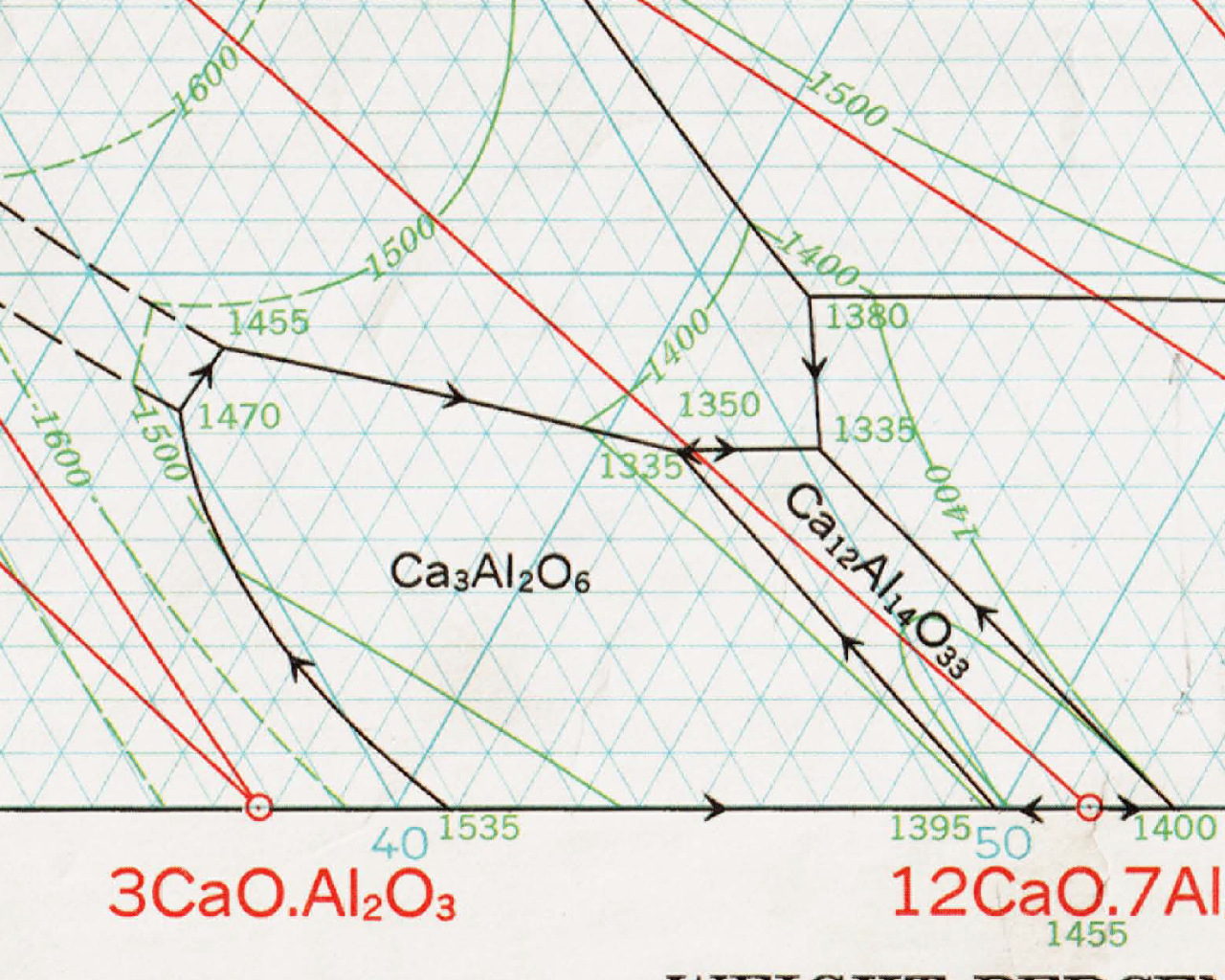 L+C3A+C2S
L+C3A+C3S(s)
   Q 1455°C
E1 1335°C
  P 1470°C

• w
L+C3A(s)
°
S14
P-C3A-Q
°       y
x  °
S13: L;	L+C3A (s);		L+C3A + C3S(s)
Q 1455°C peritektička reakcija L + C3S(s) daje C2S+C3A
L+C2S+C3A (s) (Q 1455°C!);	E1 1335°C==C3A,C2S,C12A7
Pripada polju primarne kristalizacije C3A(s)
Pripada podsustavu C2S-C3A-C12A7
Kristalizacija taline u eutektičkoj točci pri 1335°C, nastaje C12A7. Konačni sastav je: C3A, C2S i C12A7.
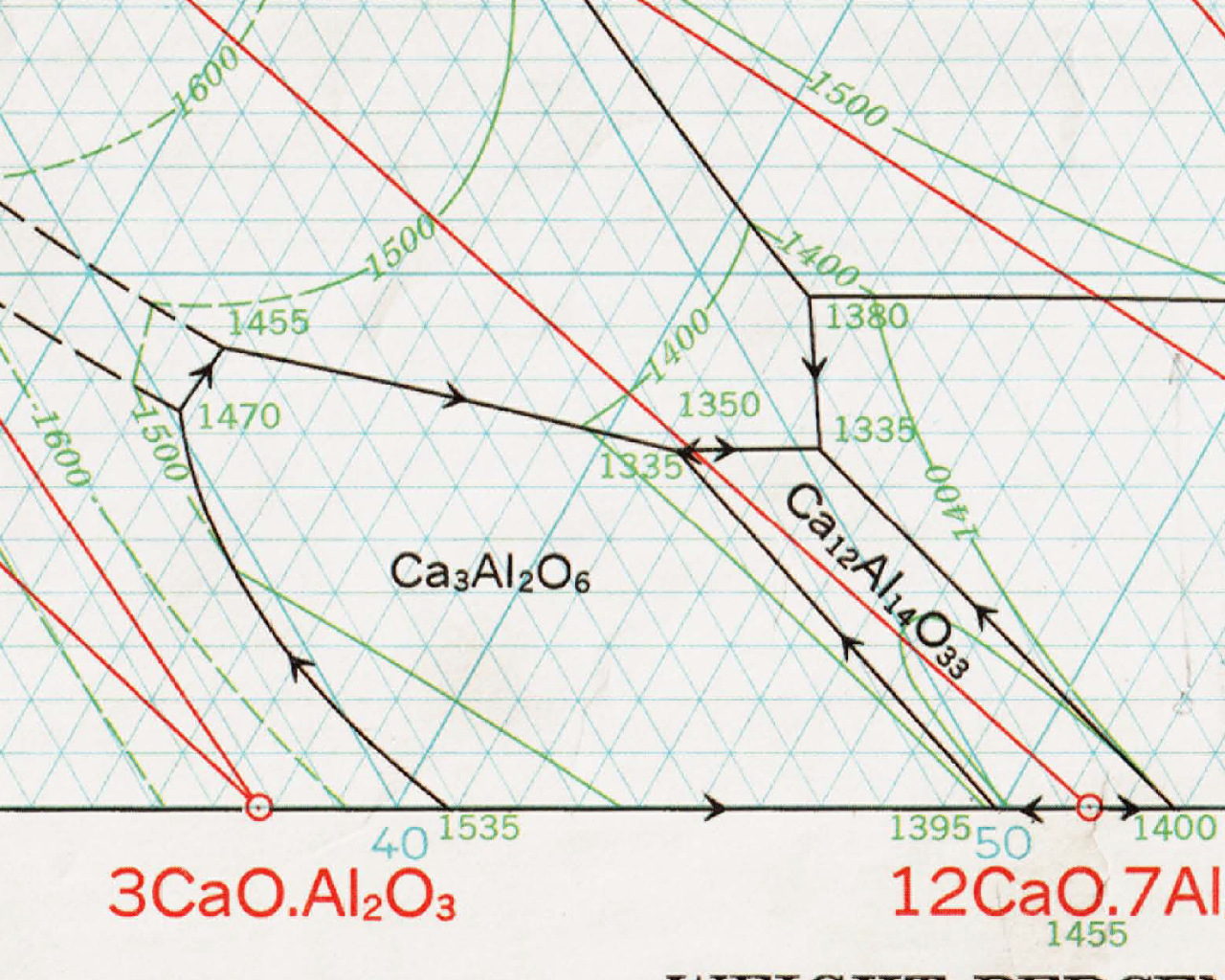 L+C3A+C2S
L+C3A+C3S(s)
   Q 1455°C
E1 1335°C
  P 1470°C

• w
L+C3A(s)
°
S13
P-C3A-Q
°       y
x  °
KRAJ
KRAJ	KRAJ	KRAJ
KRAJ	KRAJ	KRAJ
KRAJ	KRAJ	KRAJ